ΚΑΘΗΚΟΝ
ΗΘΙΚΗ ΤΟΥ ΚΑΘΗΚΟΝΤΟΣ
ΘΕΜΕΛΙΩΣΗ ΤΟΥ ΚΑΘΗΚΟΝΤΟΣ:
Η ΚΑΘΟΛΙΚΟΤΗΤΑ ΩΣ ΚΡΙΤΗΡΙΟ ΟΡΘΟΤΗΤΑΣ: ΕΠΙΚΛΗΣΗ ΣΤΗΝ ΑΡΧΗ ΤΗΣ ΓΕΝΙΚΕΥΣΗΣ
Υπό ποιες προϋποθέσεις μπορεί να θεωρηθεί καλός ένας οποιοσδήποτε σκοπός;
Οι αρχές που καθορίζουν τη βούληση κάθε έλλογου όντος είναι αντικειμενικές: ο σκοπός είναι επιδεκτικός καθολίκευσης.
Καντ: το ηθικό καλό είναι διαφορετικό από το ευχάριστο 
Η έλλειψη ορθολογικότητας, η ασυνέπεια, είναι ανήθικη (δεν έχει ηθική θεμελίωση).
Αντιπαράθεση δεοντολογισμού-συνεπειοκρατίας
ΗΘΙΚΗ ΤΟΥ ΚΑΘΗΚΟΝΤΟΣ ΩΣ ΗΘΙΚΗ ΤΗΣ ΕΛΕΥΘΕΡΙΑΣ
ΚΑΝΤ: ο συναγόμενος νόμος θέτει ένα «πρέπει», πριν από κάθε παρουσίαση του αντικειμένου του ‘πρέπει’. Παράδοξο ή φαινομενικά παράδοξο;
Αν το ίδιο το αντικείμενο προηγείται του νόμου, τότε το αντικείμενο καθορίζεται ως γεννήτορας ευχαρίστησης, ο οποίος καθορίζει τη βούλησή μου. Μπορούμε ΌΜΩΣ να σκεφτούμε την ηθικότητα χωρίς αναφορά στην ελευθερία του δρώντος; 
Αντίθεση με φρόνηση Αριστοτέλη: το επιδιωκόμενο αγαθό υπαγορεύει στον ηθικό δρώντα τις αρχές της δράσης του (ετερονομία, σχετικισμός).
Το καντιανό πρέπει: τυπικό, απόλυτο, χωρίς προϋποθέσεις, δεν διαπερνάται από την εμπειρία που έχουμε από την ετερότητα.
Προσταγές της επιδεξιότητας (τεχνική-υποθετική), φρόνησης(βεβαιωτική-υποθετική), ηθικότητας (αποδεικτική-κατηγορική): η αναγκαιότητα του ηθικού σκοπού έχει τεθεί a priori από τον ορθό λόγο, ανεξάρτητα από κάθε εμπειρία, σε καθεστώς πλήρους αυτονομίας.
ΕΦΑΡΜΟΓΕΣ
Μοναδική αρχή ηθικότητας: αυτόνομη βούληση που θέτει το ‘οφείλεις’ το οποίο περνάει επιτυχώς τη δοκιμασία της καθολίκευσης
ΑΡΑ, Η ΕΜΠΕΙΡΙΑ ΤΟΥ ΚΑΘΗΚΟΝΤΟΣ=ΕΜΠΕΙΡΙΑ Της ΕΛΕΥΘΕΡΙΑΣ
ΟΡΙΣΜΟΣ ΚΑΙ ΠΕΡΙΕΧΟΜΕΝΟ ΤΟΥ ΚΑΝΤΙΑΝΟΥ ΣΚΟΠΟΥ
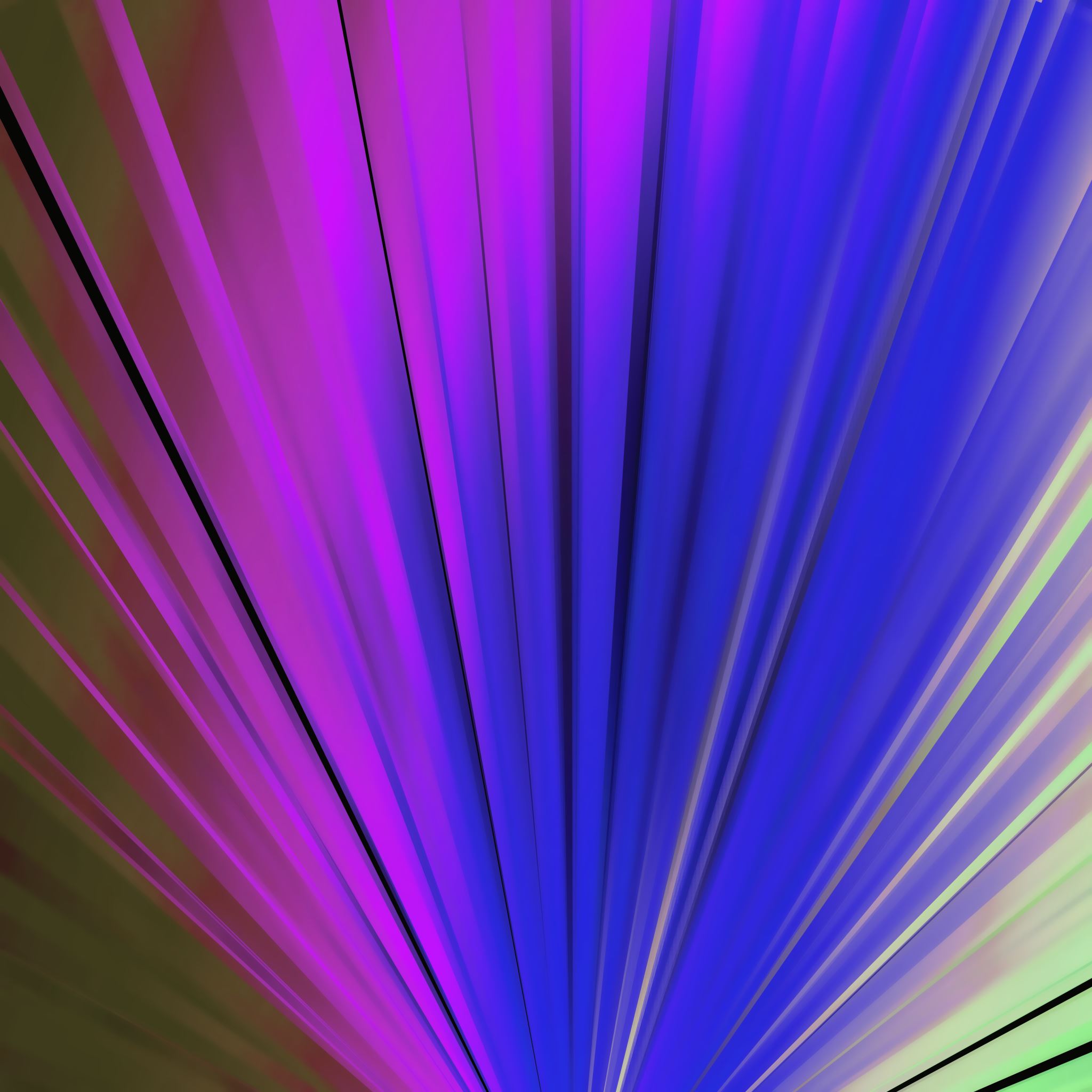 ΣΥΓΧΡΟΝΗ ΣΥΖΗΤΗΣΗ
Ο τρόπος με τον οποίο το σύγχρονο υποκείμενο στοχάζεται την ελευθερία του μπορεί να συμβιβάζεται ακόμα με αυτόν τον τρόπο οργάνωσης της ηθικής της συνείδησης; Είναι η σημερινή δυναμική των κοινωνιών διαφορετική;